Softvérová podpora vyučovania matematiky Hejného metódou
Prostredie Váhy
Lucia Korbeľová
O bakalárskej práci
Školiteľ – RNDr. Peter Borovanský, PhD.
Cieľ – Vytvorenie mobilnej aplikácie, ktorá umožní žiakom 5. a 6. ročníka riešiť rôzne úlohy z prostredia Váhy Hejného matematiky
Generovanie príkladov s gradáciou
Tvorba vlastných príkladov
Váhy – grafická reprezentácia rovníc
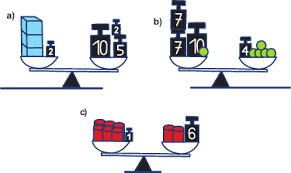 Postup práce
Október – November - December
Naštudovanie príkladov v učebniciach pre 5. a 6. ročník
Navštívenie hodiny 
Návrh levelov a ich gradácie
Prvotný návrh dizajnu a funkcionality aplikácie
Postup práce
Január – február
Práca na prototype aplikácie
Dátová štruktúra diofantických rovníc
Solver diofantických rovníc
Generátor diofantických rovníc
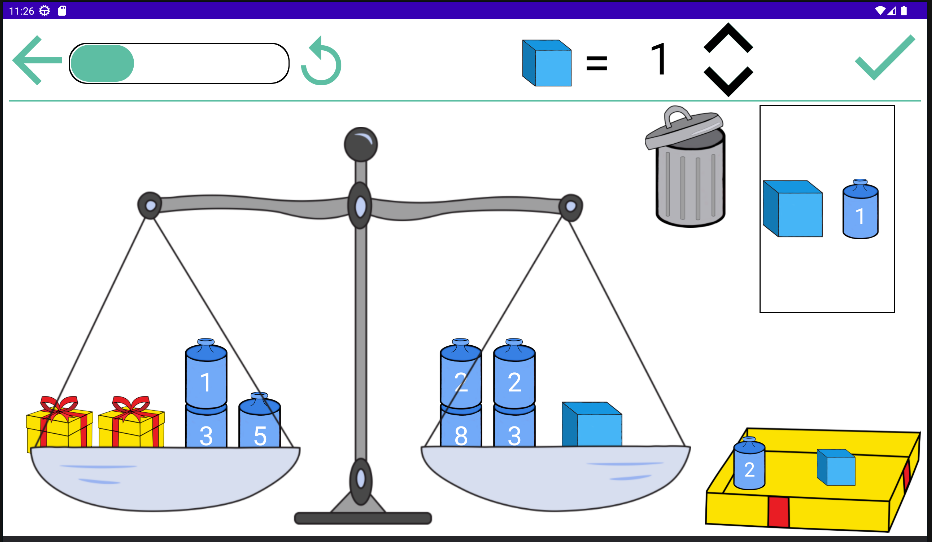 Plán práce
Marec  
Vytvorenie prvých troch úrovní príkladov
Písanie východiskovej kapitoly bakalárskej práce
Apríl
Pridanie editora vlastných úloh
Prvé testovanie v škole
Máj
Dopísanie bakalárskej práce
Úprava aplikácie podľa feedbacku
Zdroje
http://blog.h-mat.cz/didakticka-prostredi/vahy
Ďakujem za pozornosť
Lucia Korbeľová